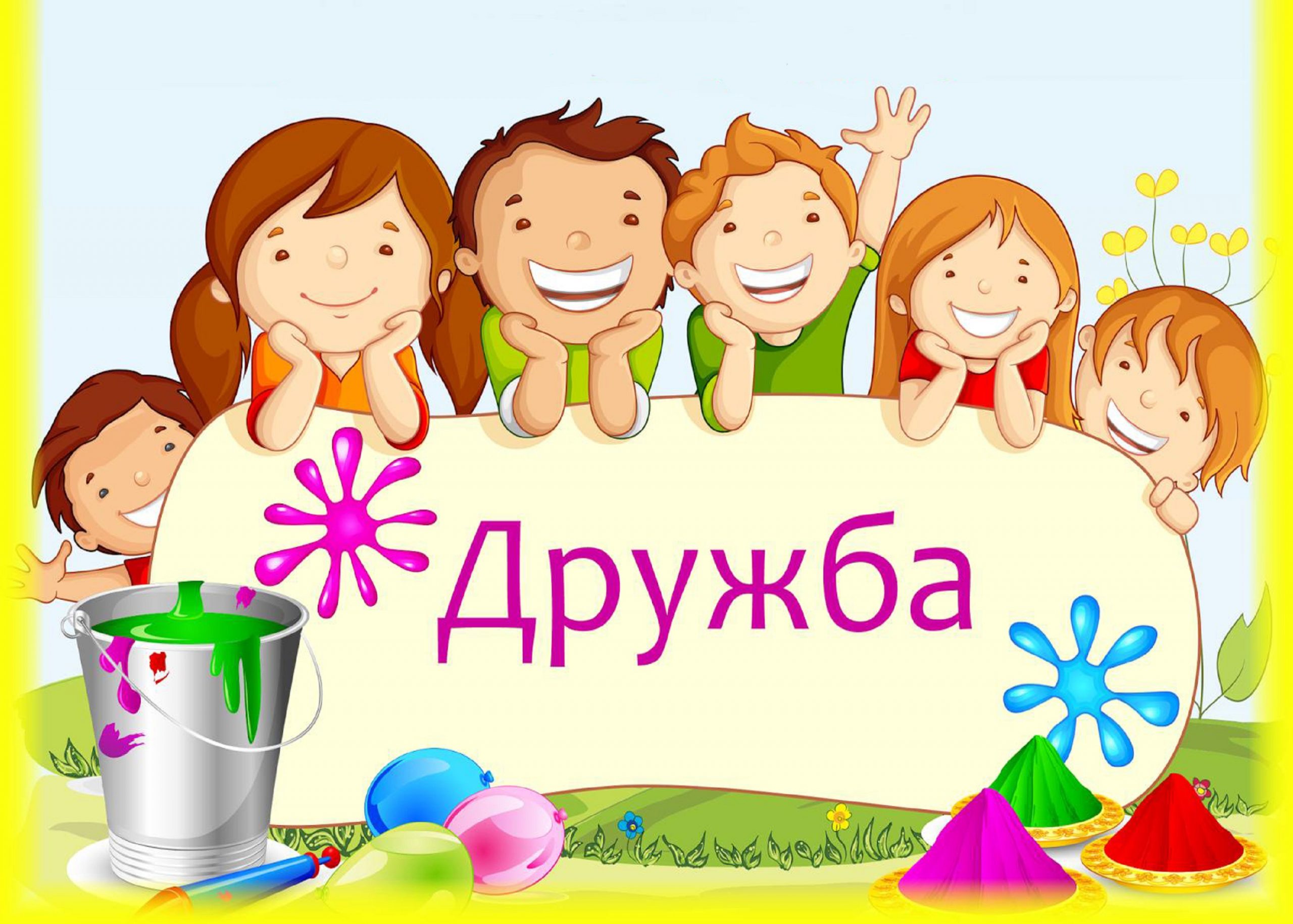 Муниципальное автономное дошкольное образовательное учреждение «Детский сад №49»
Тема недели:
Цель: Способствовать формированию доброты, доброжелательности, вежливости, дружбы и трудолюбия, усвоения правил общения со сверстниками и взрослыми. Учить детей различать и замечать добрые дела и поступки, оценивать их полезные качества.

Итоговое мероприятие: Развлечение  «День дружбы»
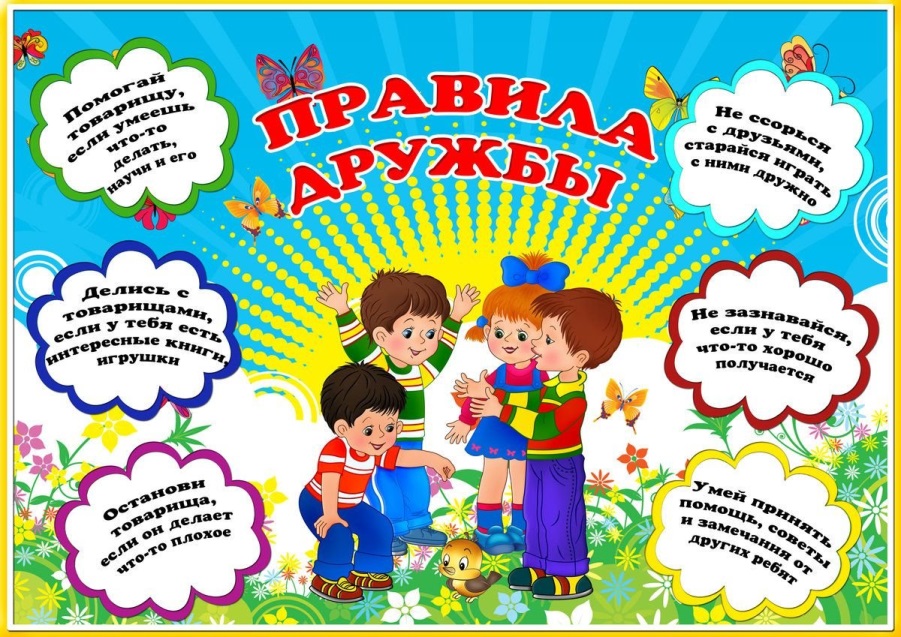 Участники дети группы №7, группы №8, 
педагоги  - Горшкова В.В., Абраменкова А.В.
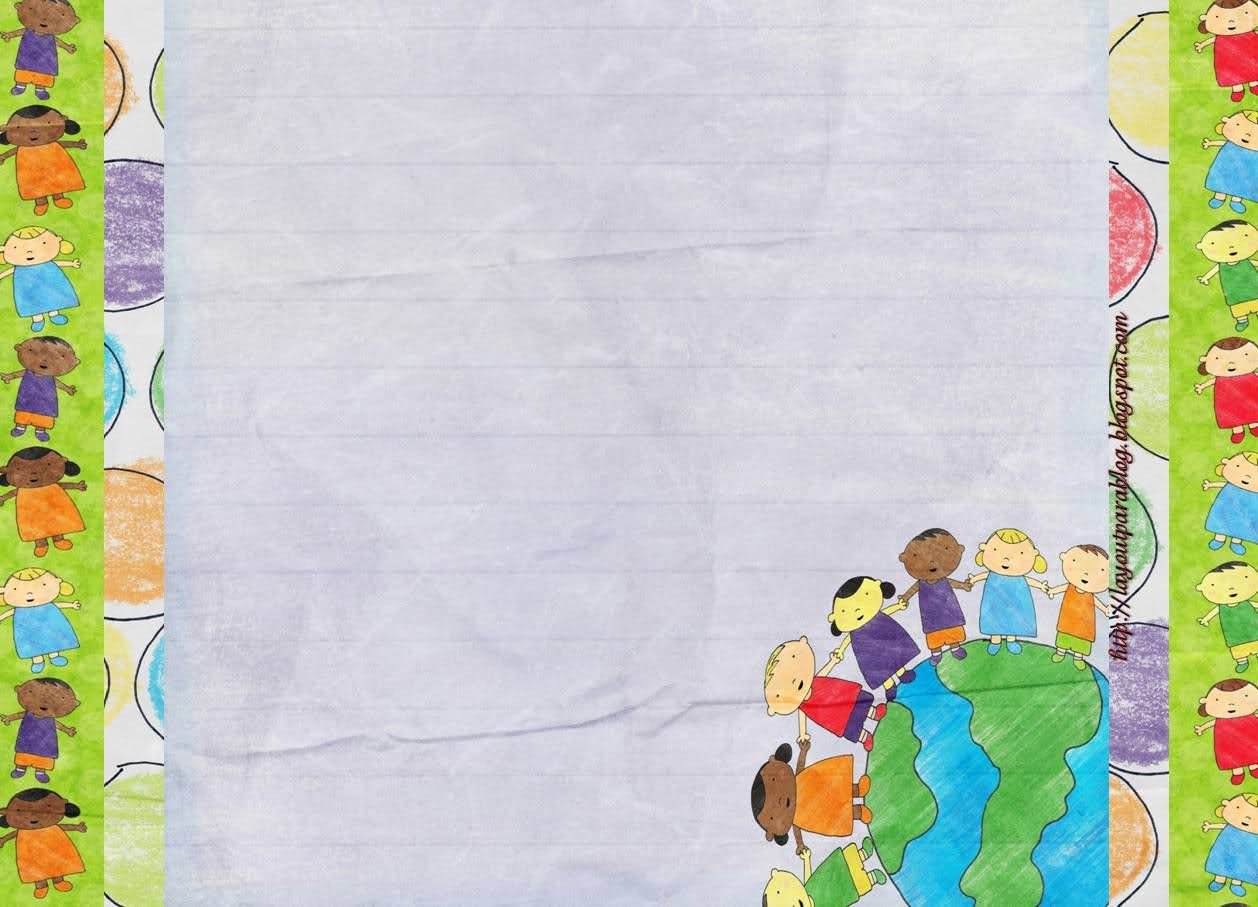 Выставка рисунков:
«Дружат в нашей группе девочки и мальчики»
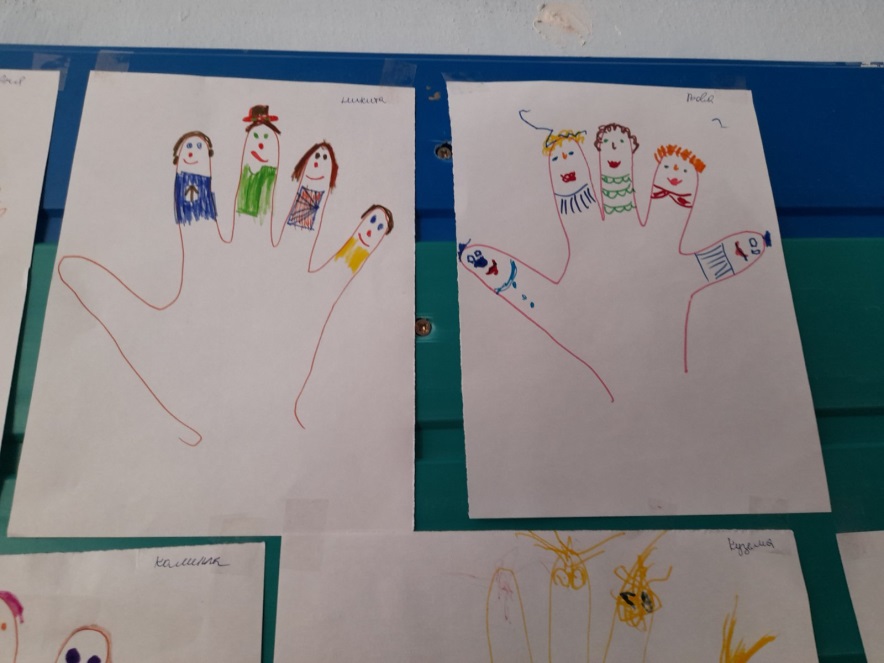 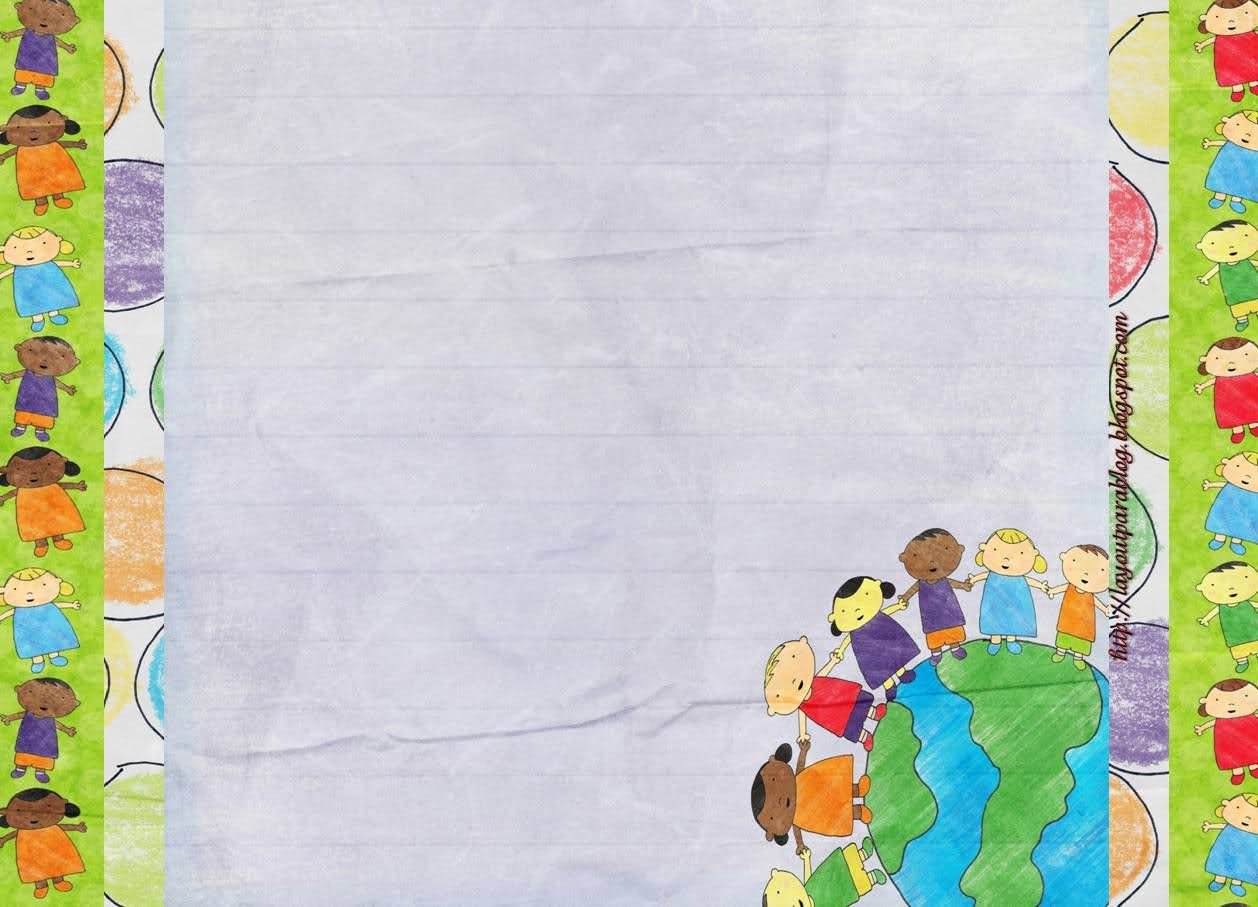 Совместная аппликация:
«Дерево дружбы»
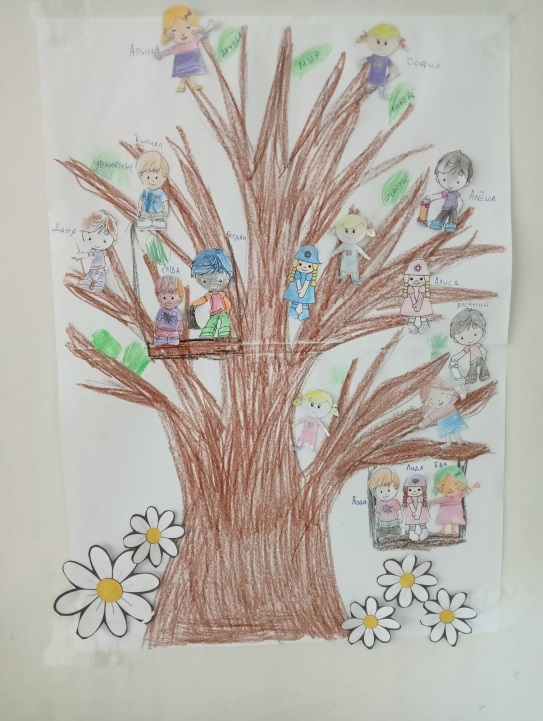 Оригами:
«Сердечко для друга»
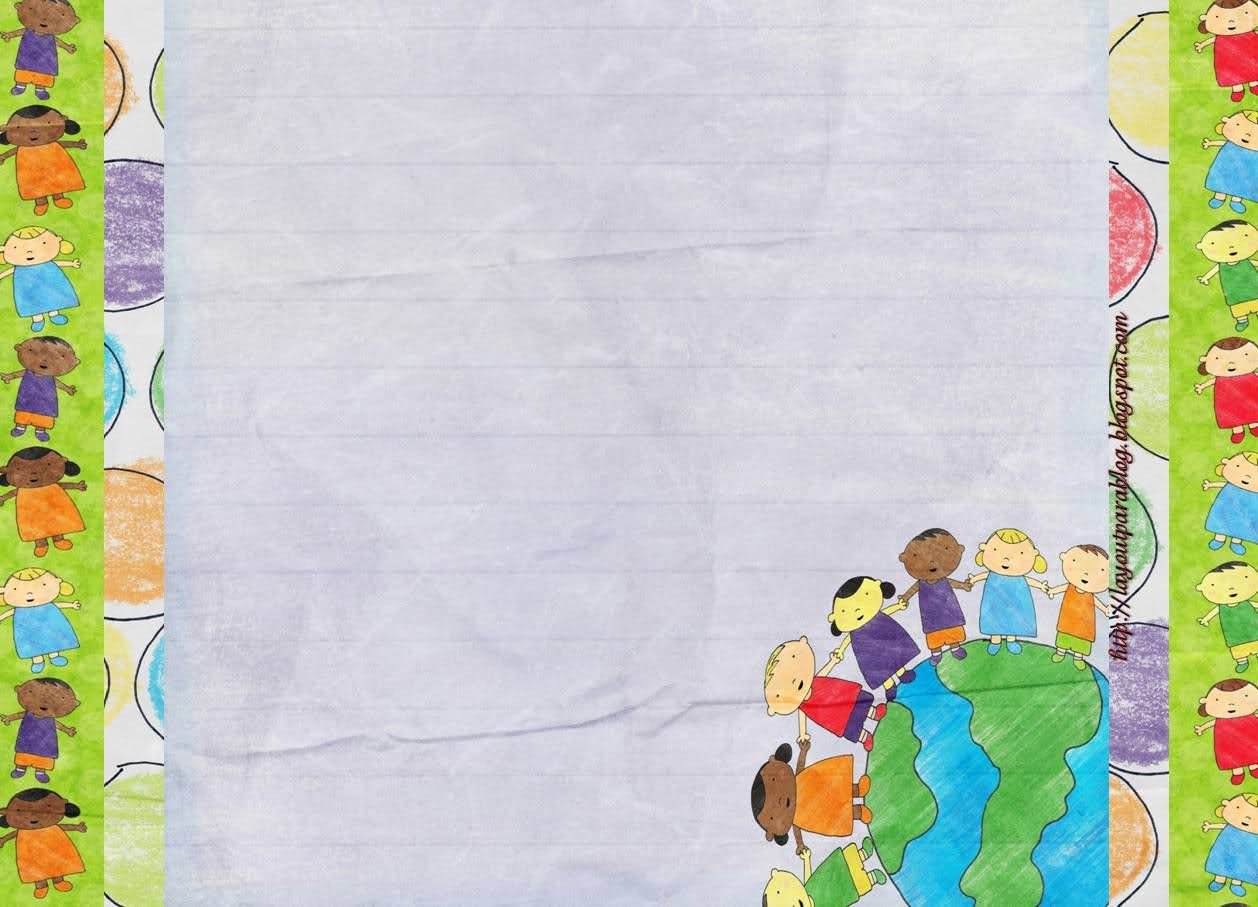 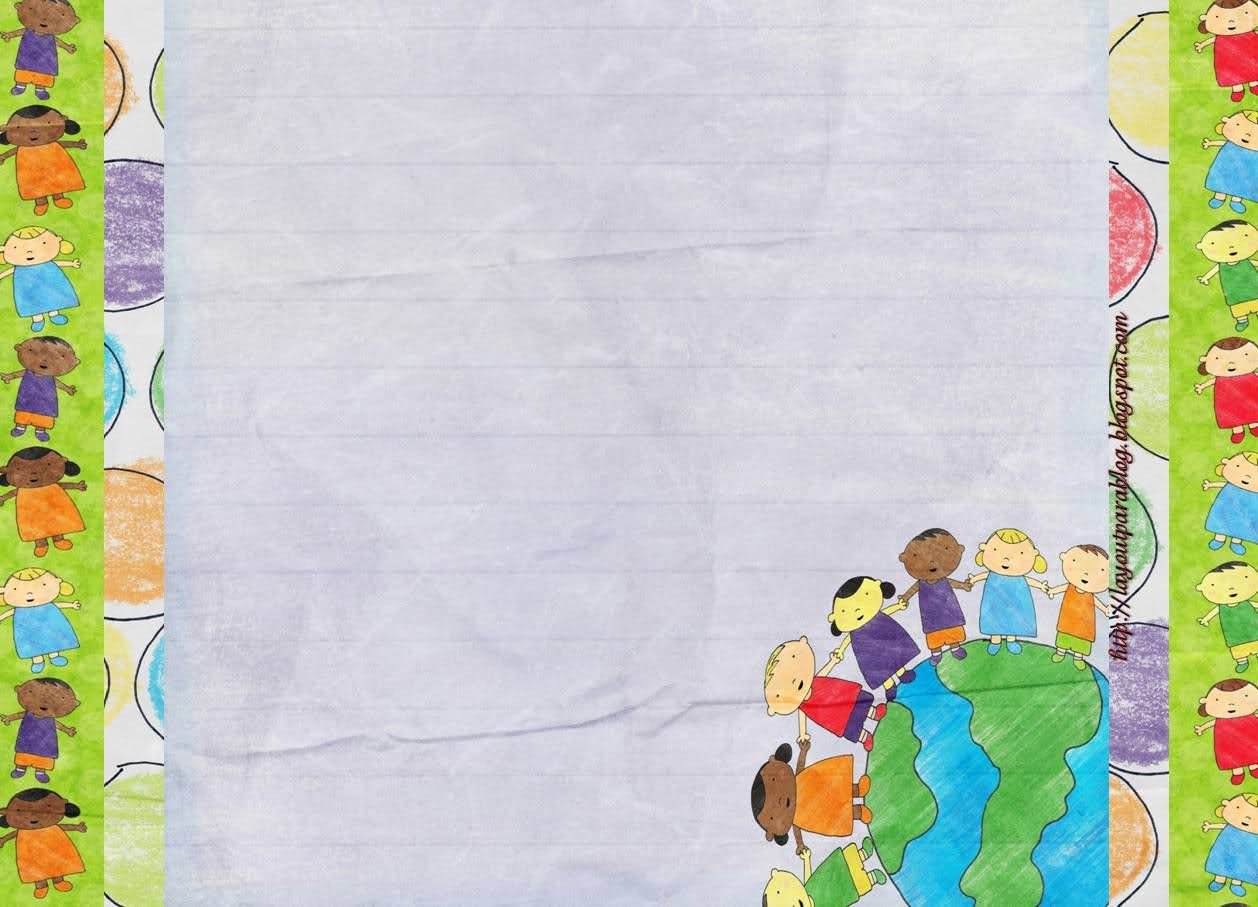 Игры на сплочение:
«Добрые слова»
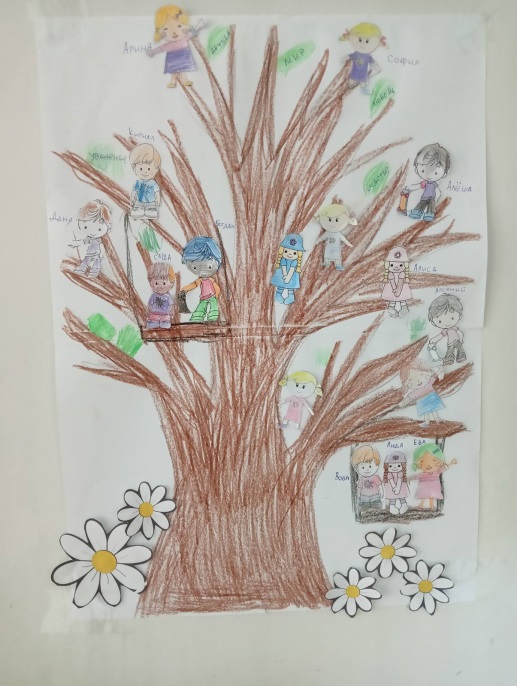 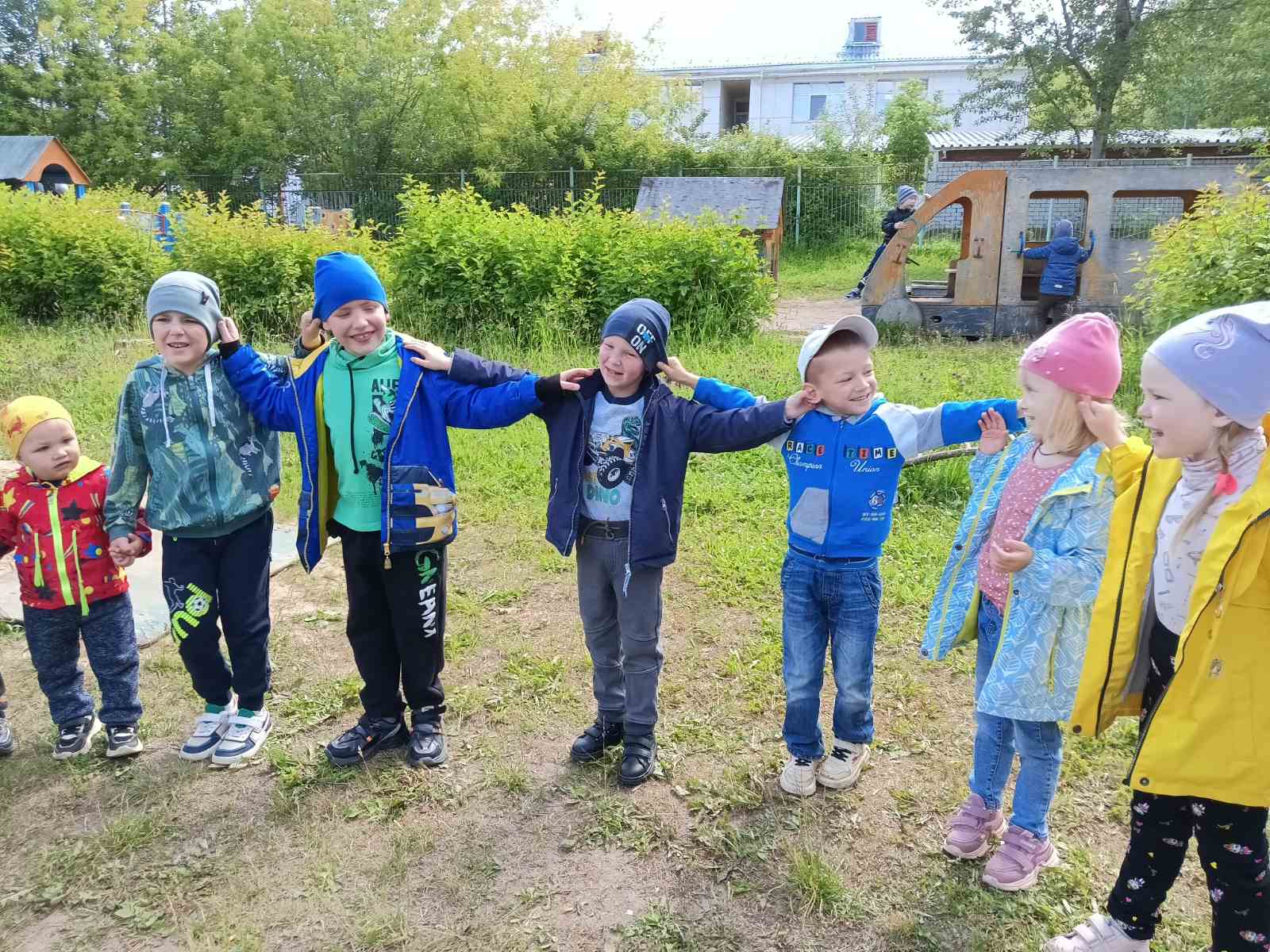 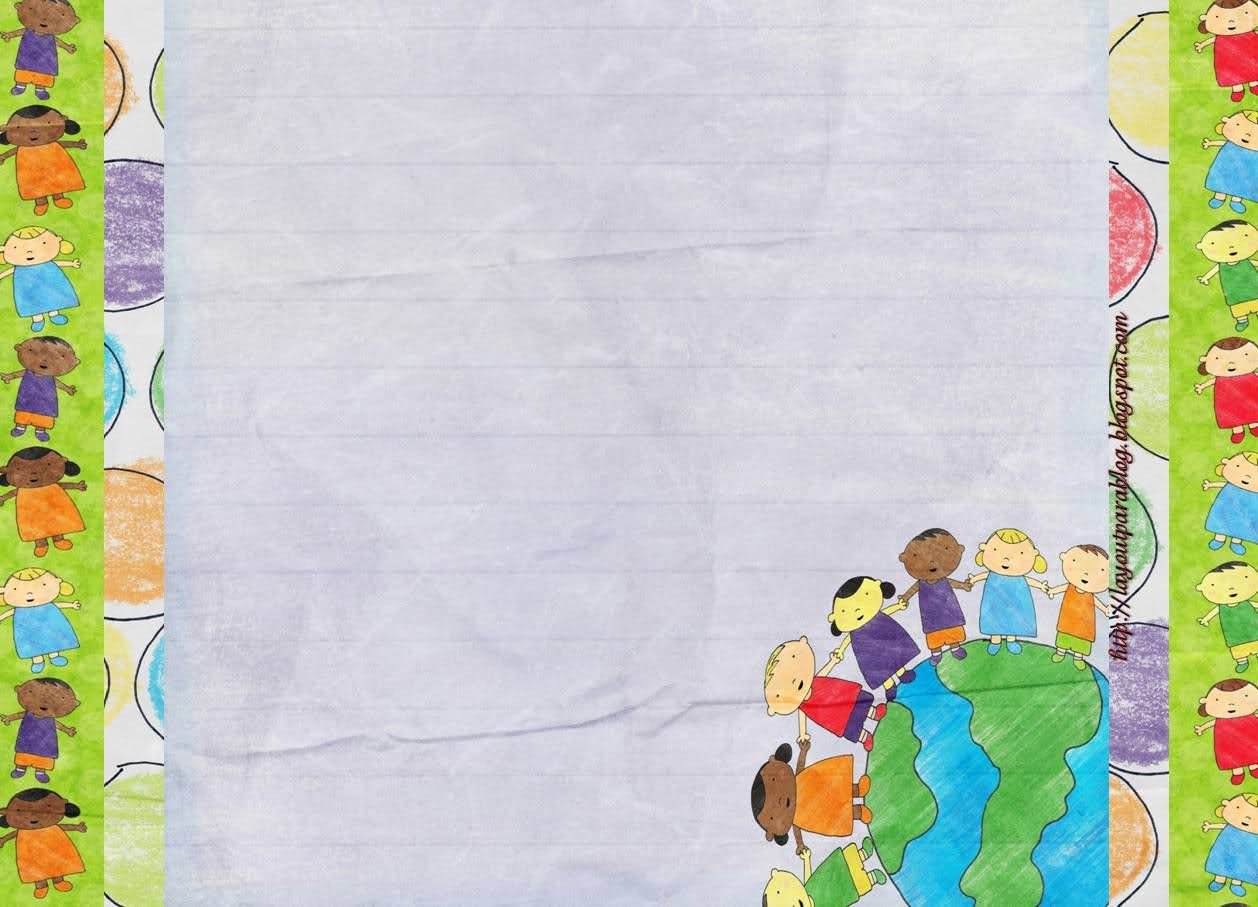 Самомассаж:
«Дружные ребята»
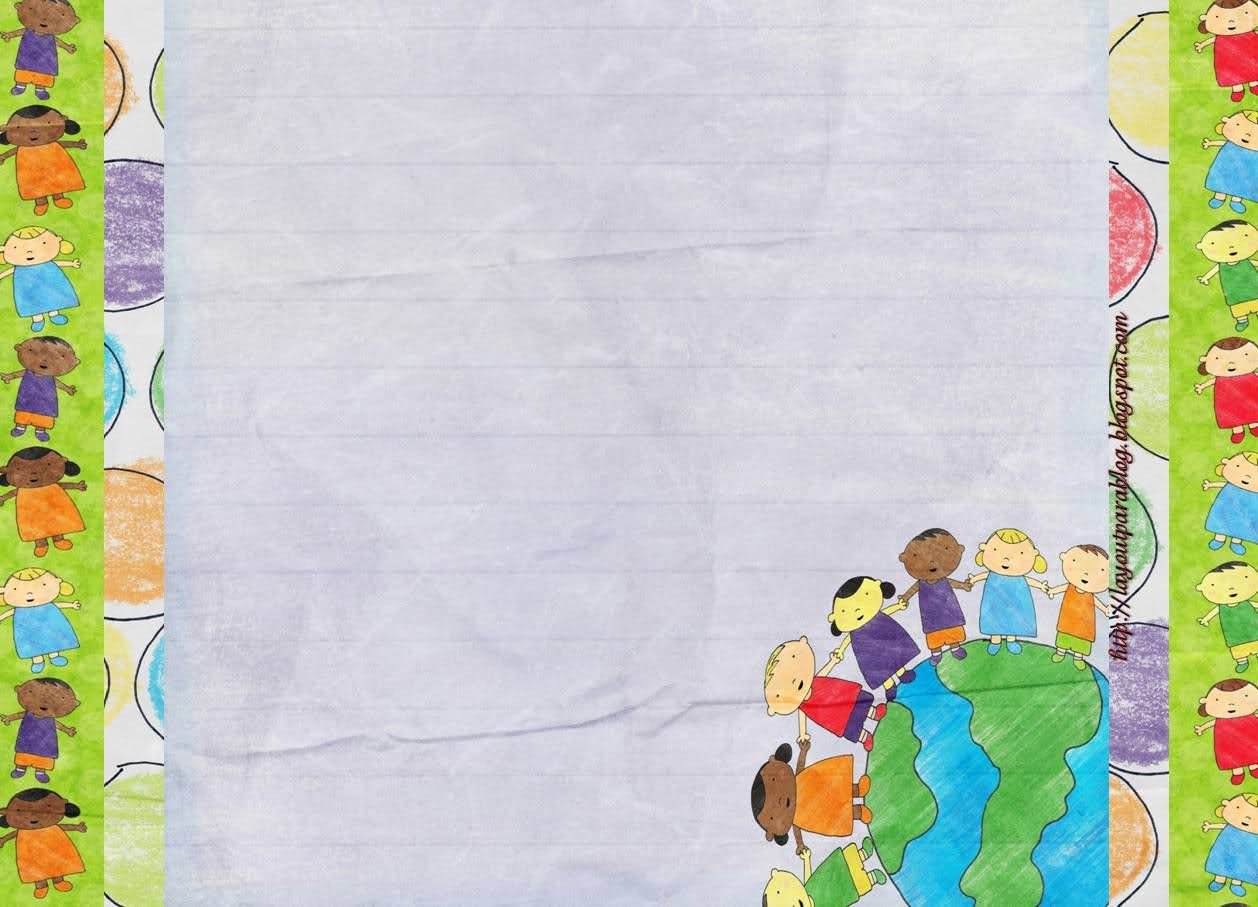 Развлечение
«День дружбы»
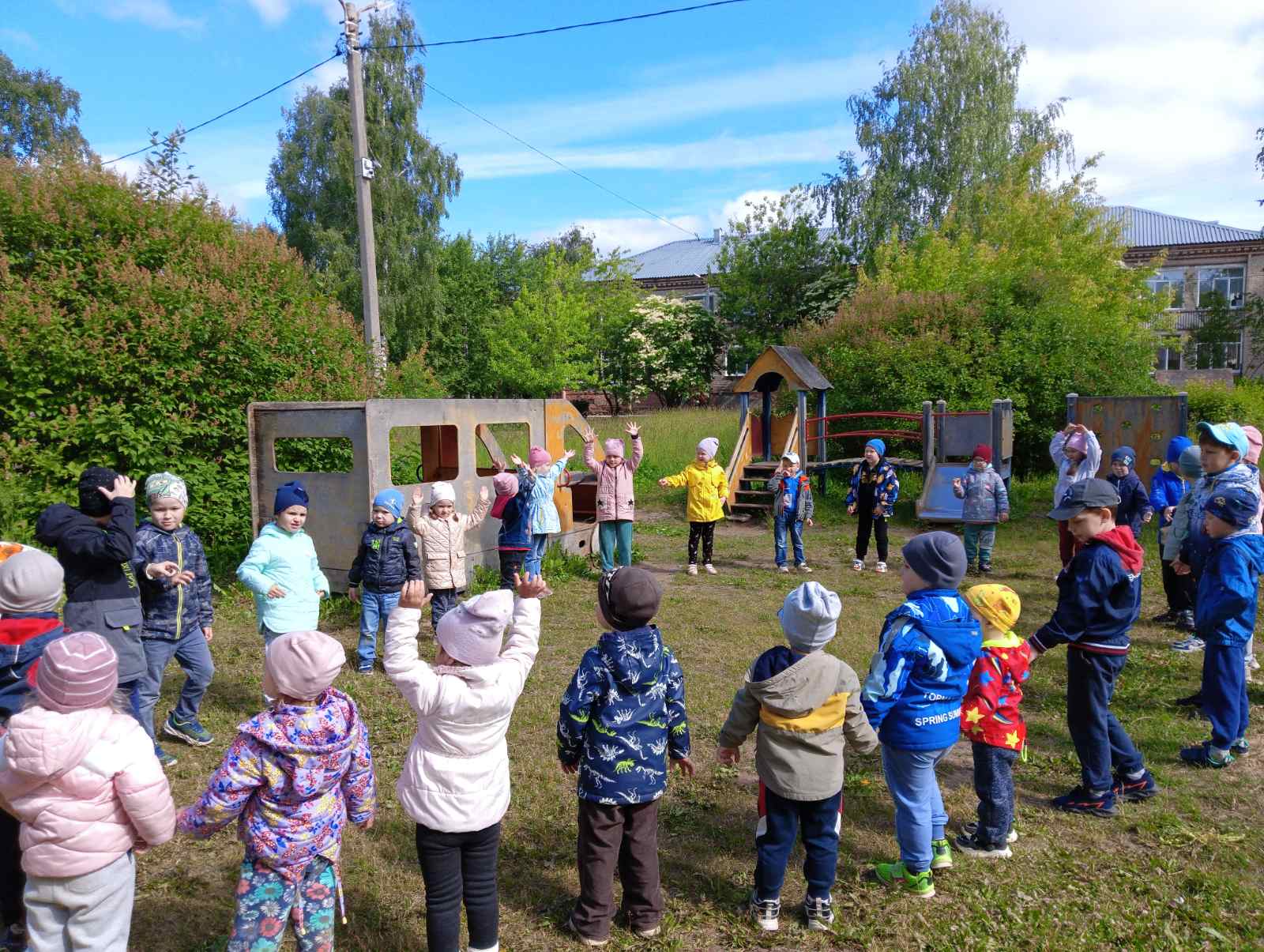 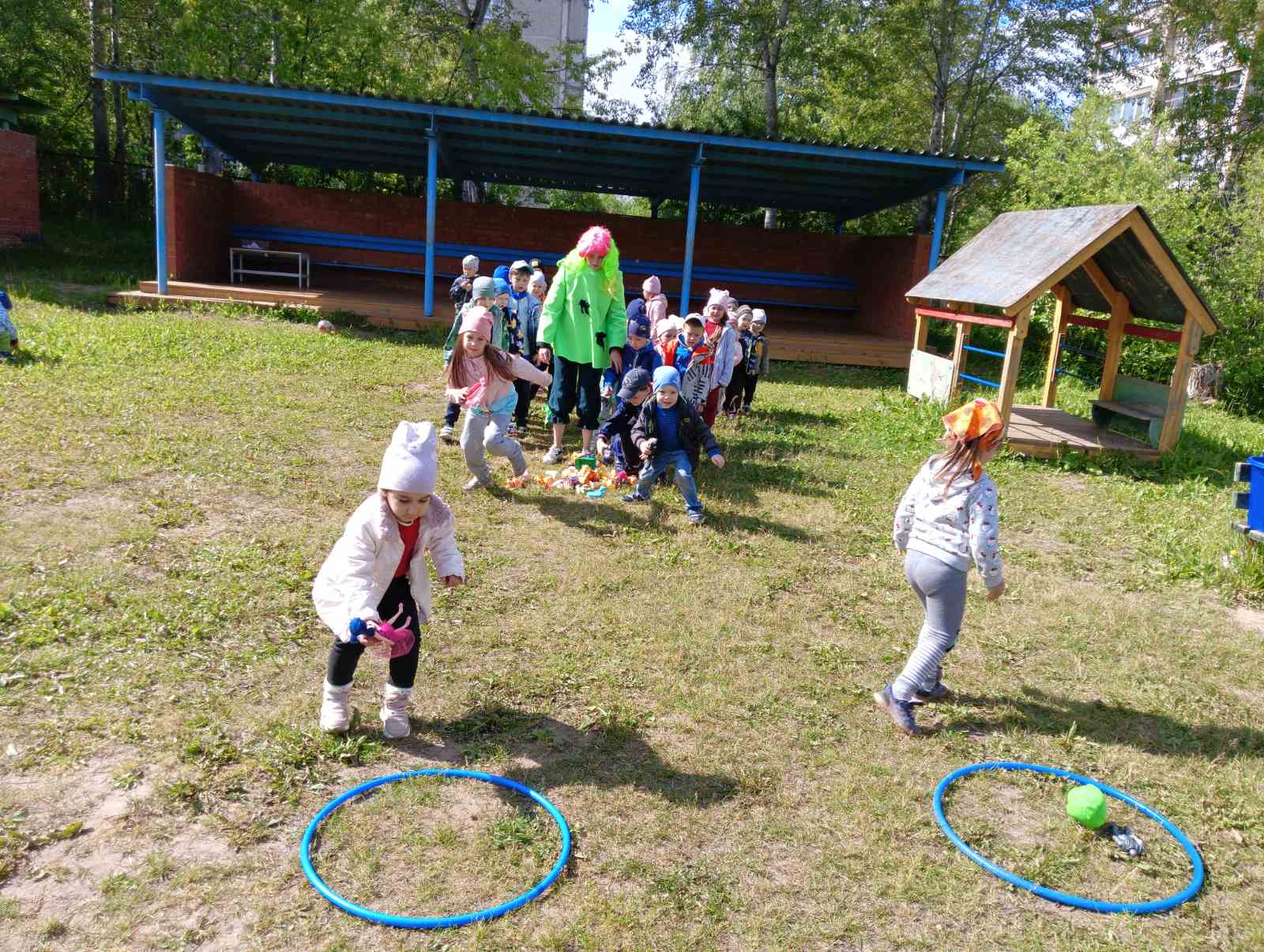 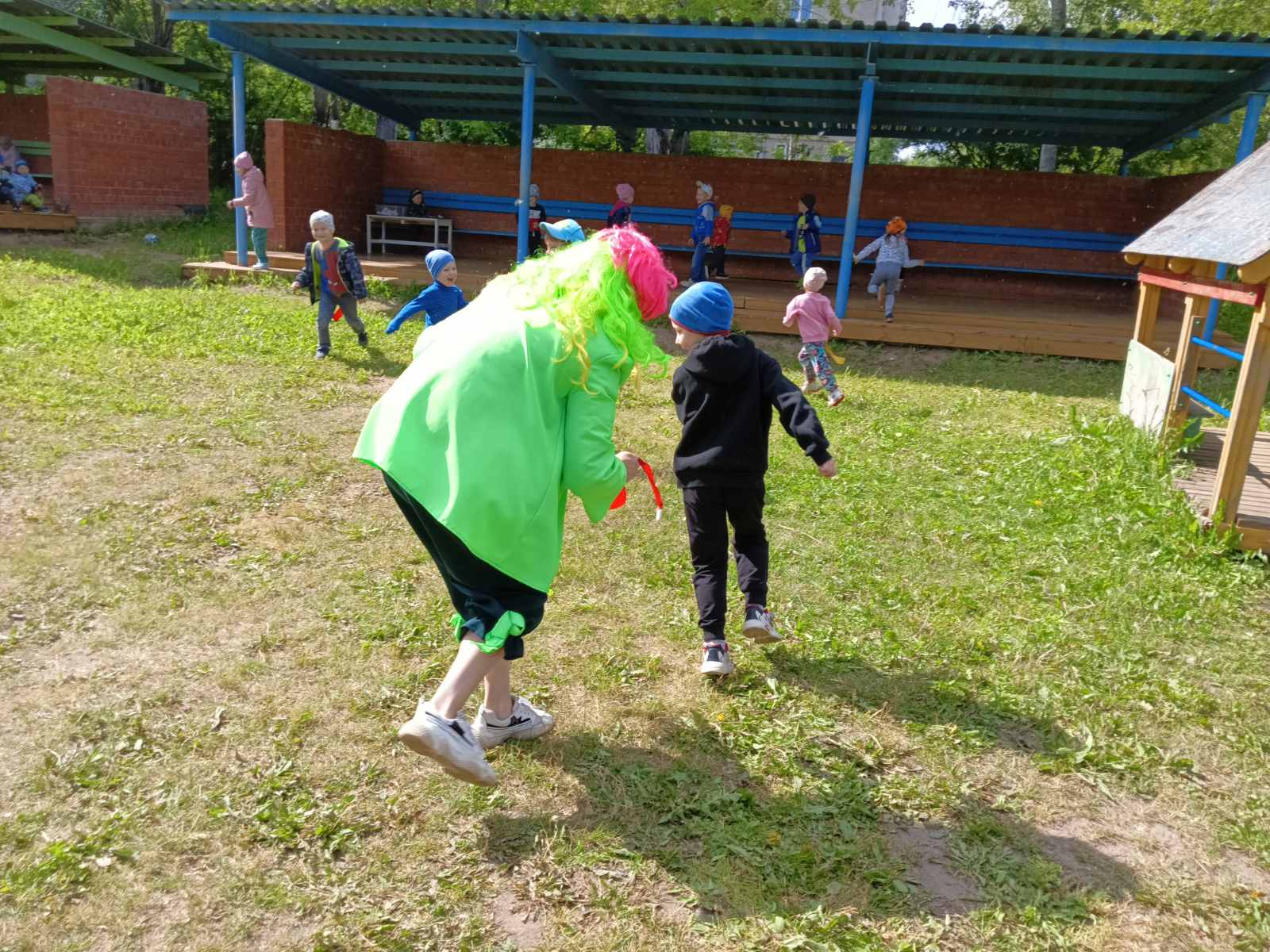 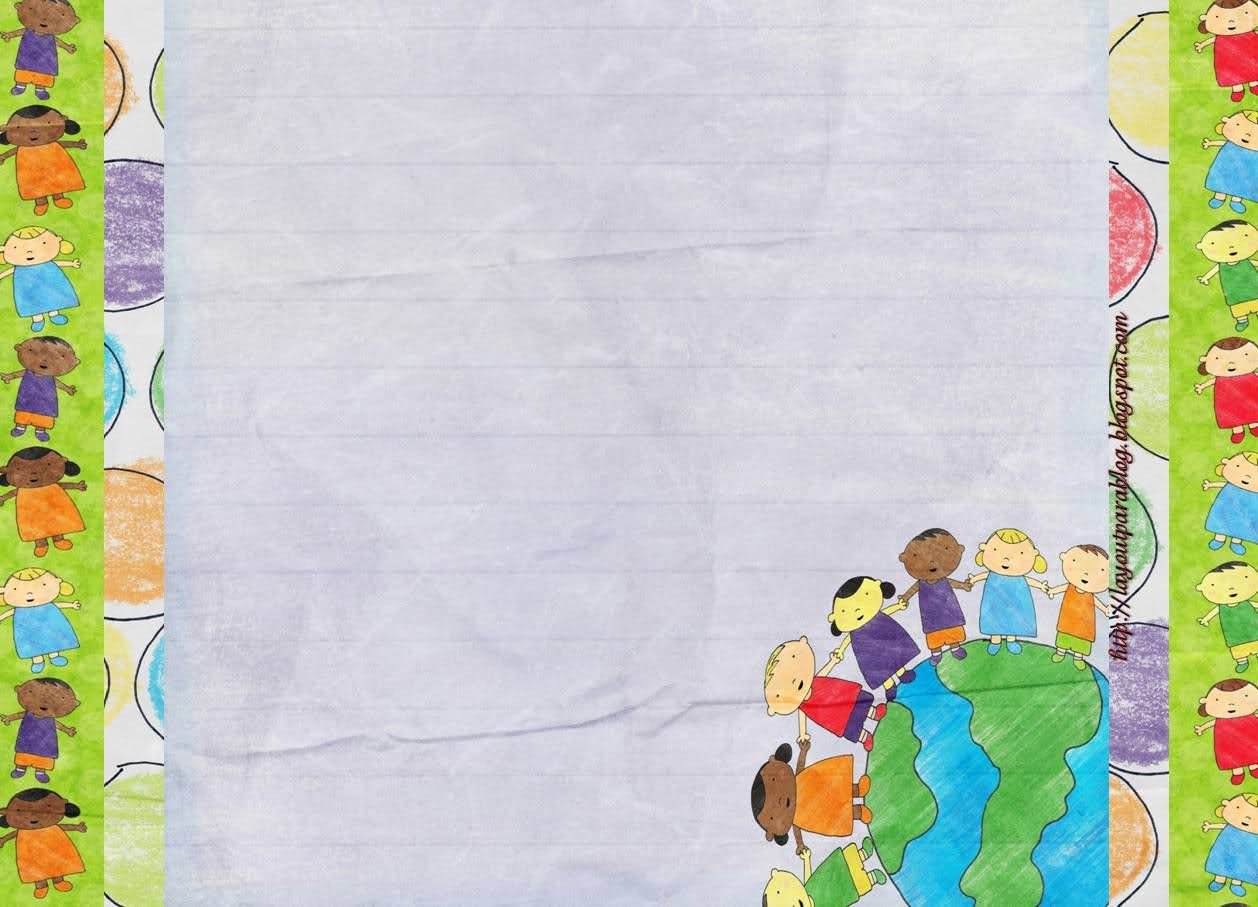 «Дружные ребята»